La Voluntad
Es la capacidad de los seres humanos que nos mueve a hacer cosas de manera intencionada, por encima de las dificultades, los contratiempos y el estado de ánimo. Todo nuestro actuar se orienta por todo aquello que aparece bueno ante nosotros, desde las actividades recreativas hasta el empeño por mejorar en nuestro trabajo, sacar adelante a la familia y ser cada vez más productivos y eficientes.
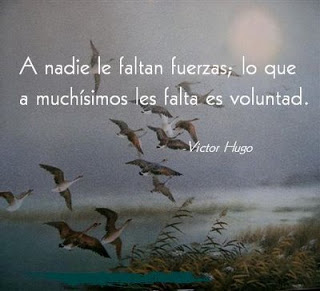